The Visual System
Anatomy of the eye
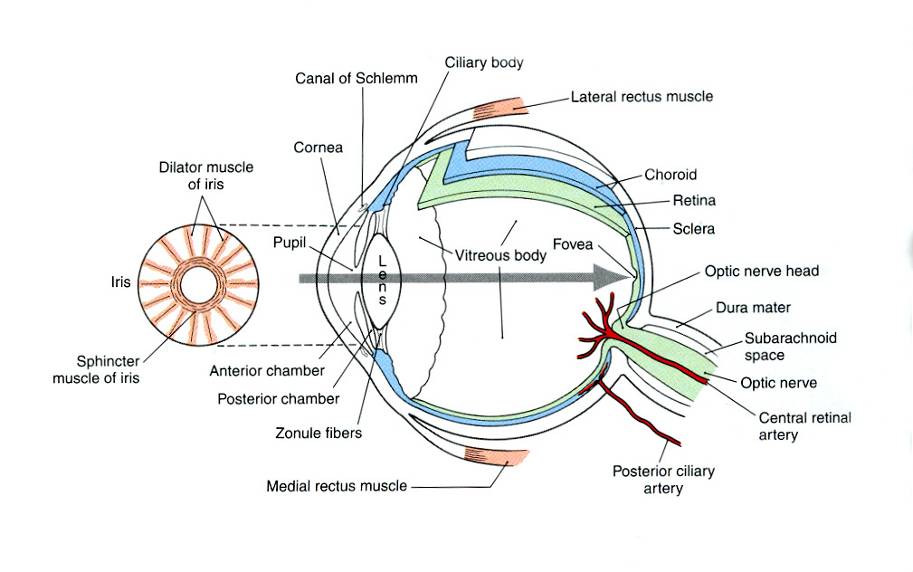 Anatomy of the eye
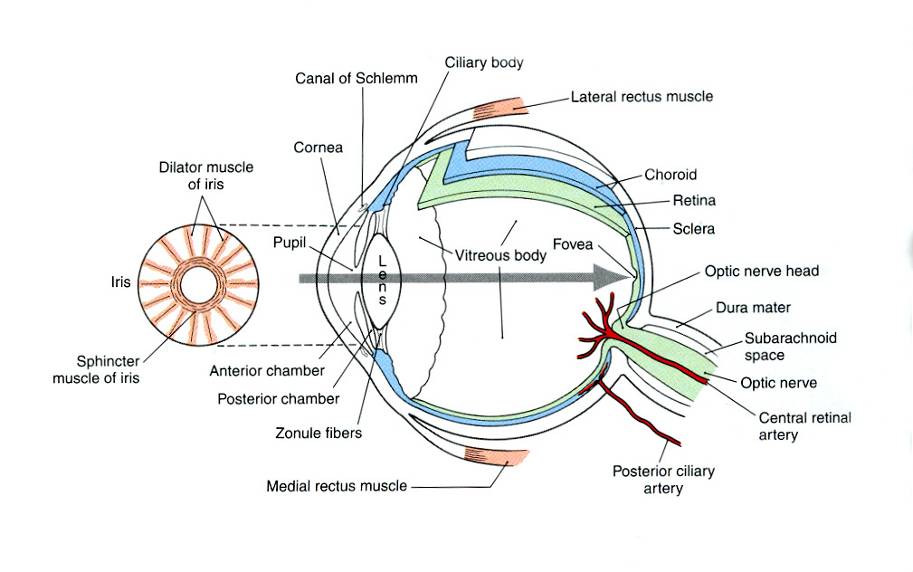 Anatomy of the eye
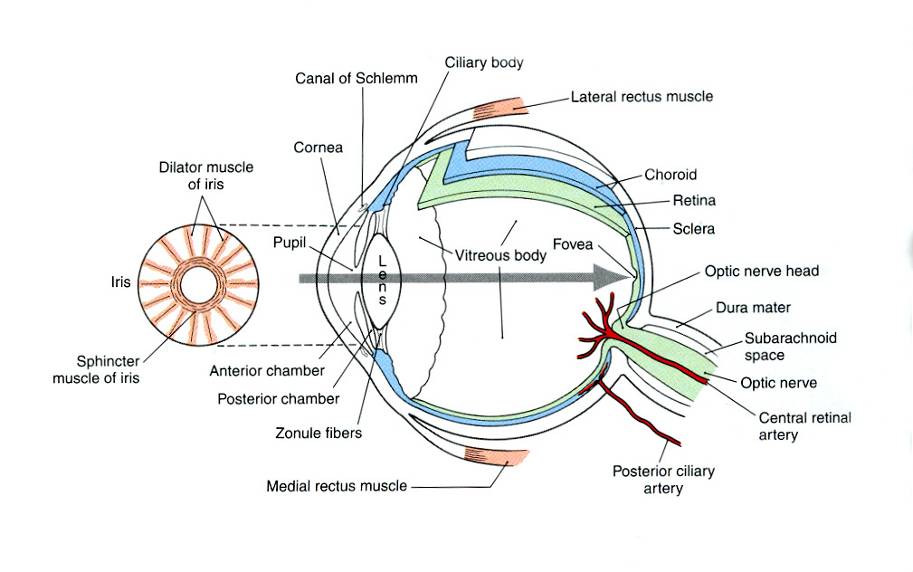 Anatomy of the eye
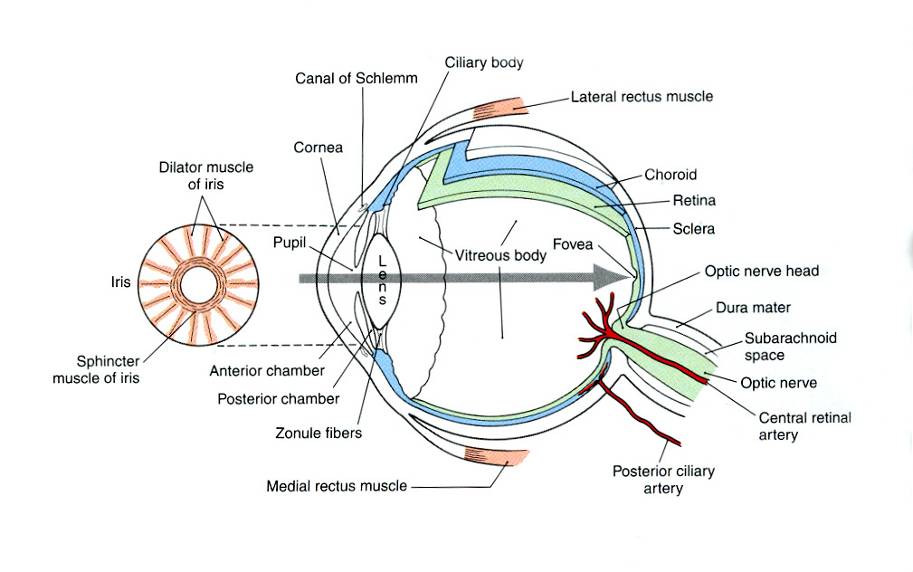 Anatomy of the eye
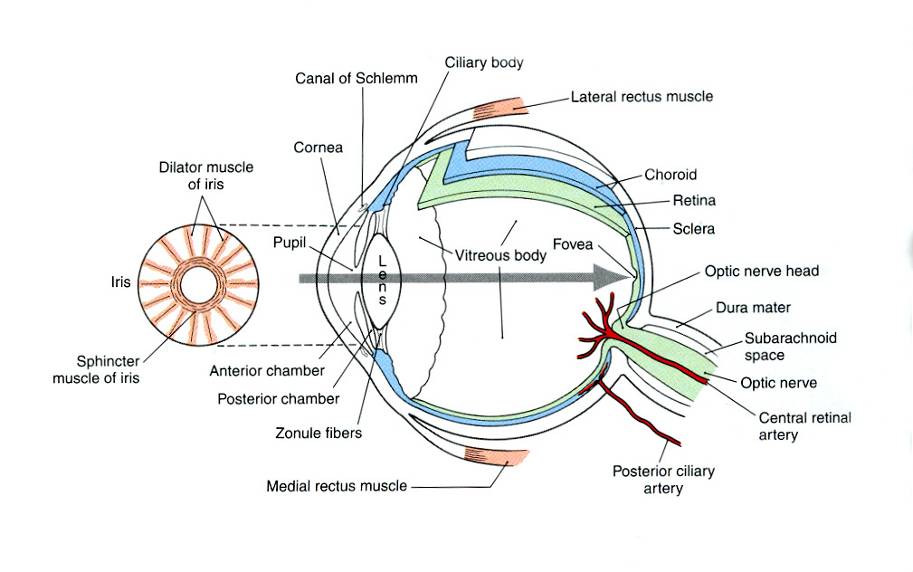 Intraocular Fluid
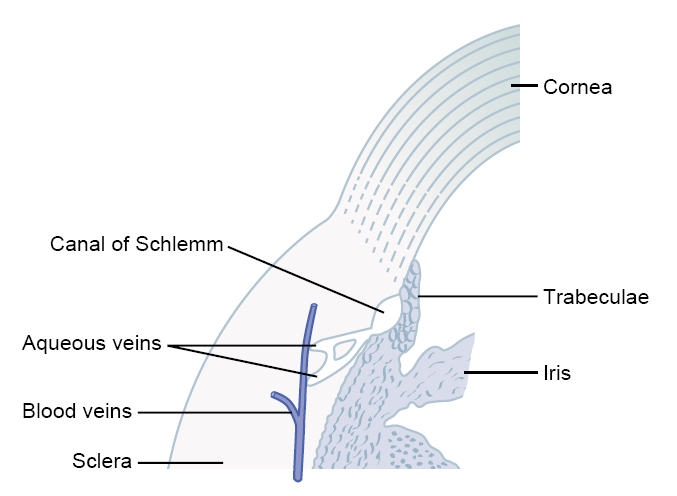 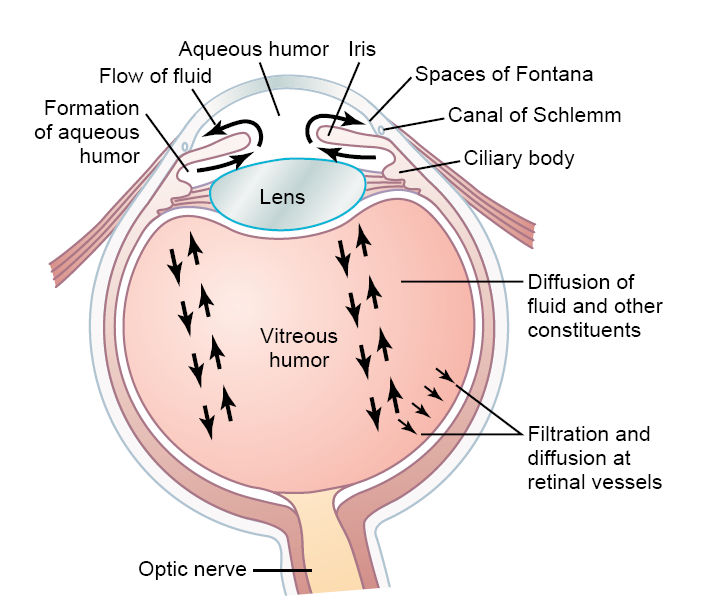 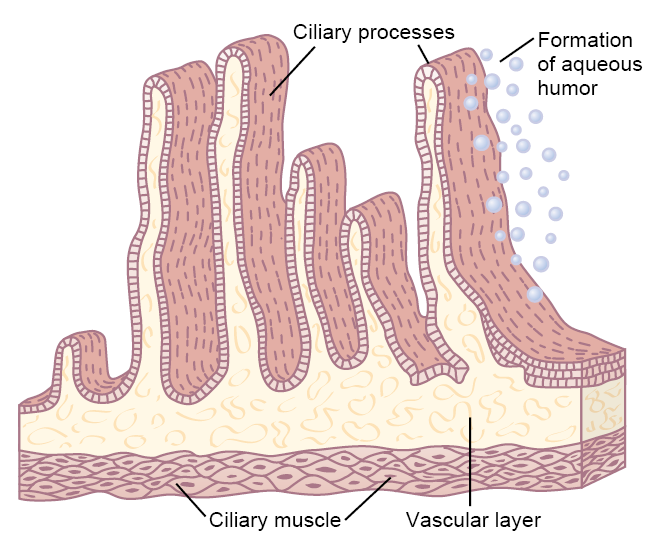 Glaucoma
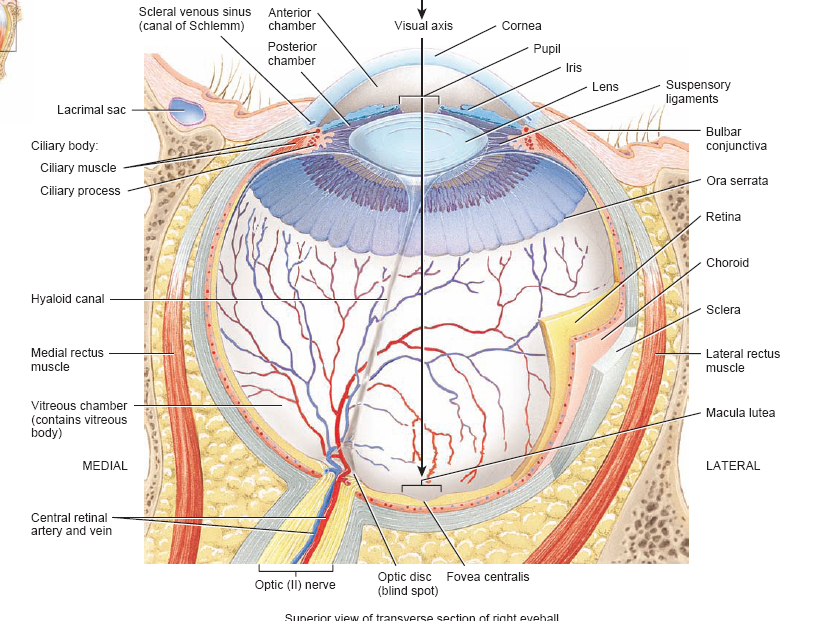 Retina
Pigmented layer
Photoreceptors
Bipolar cells
Ganglion cells
Horizontal cell
Amacrine cell
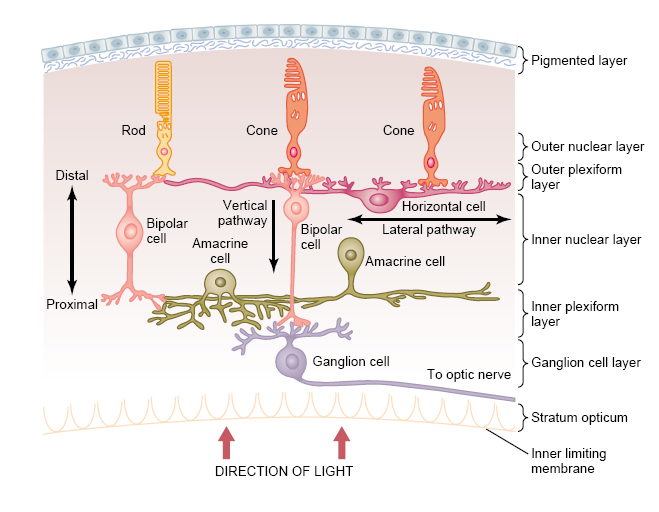 Photoreceptors
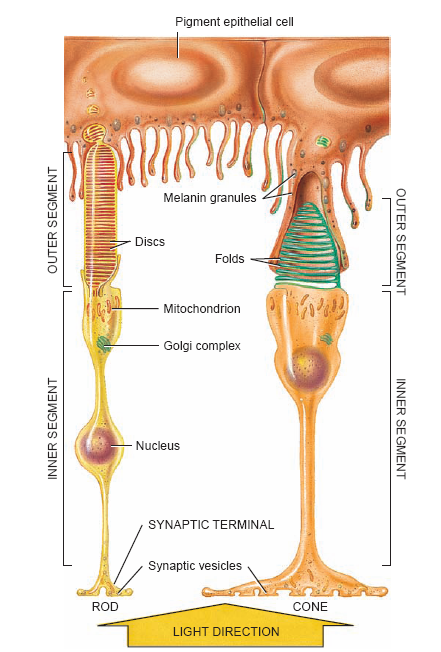 Cones

Rods
Photoreceptors
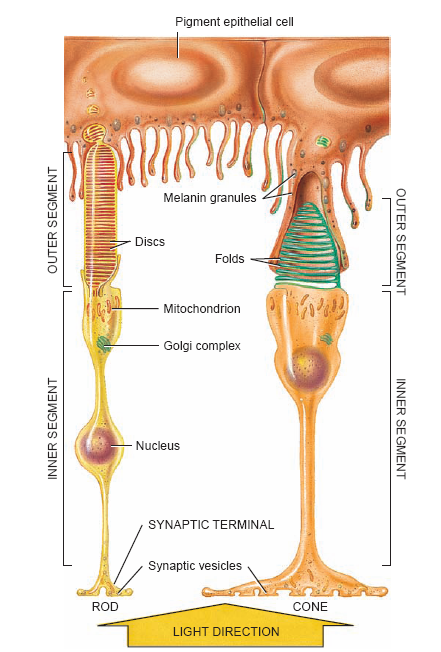 Cones

Rods
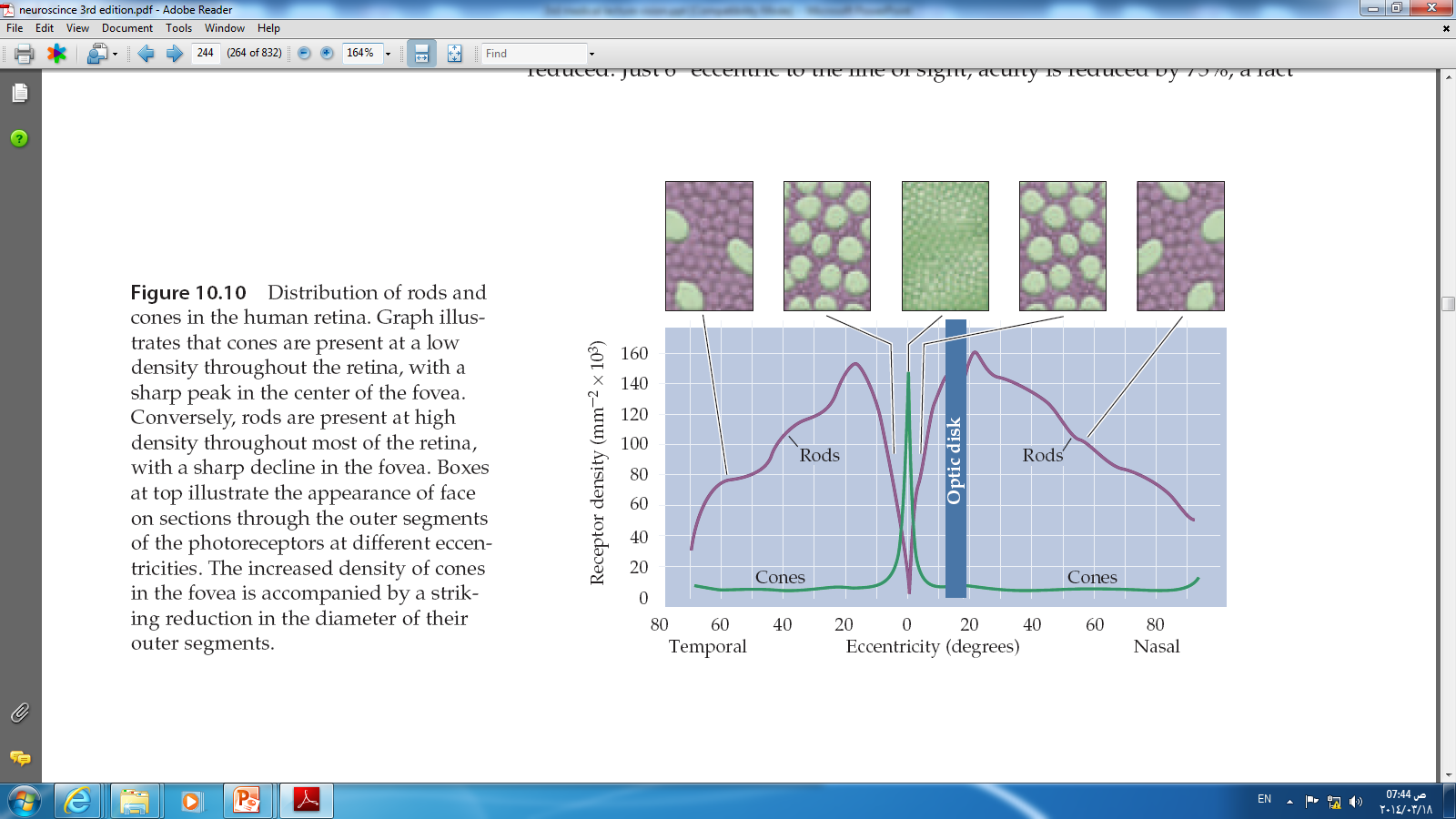 Photoreceptors
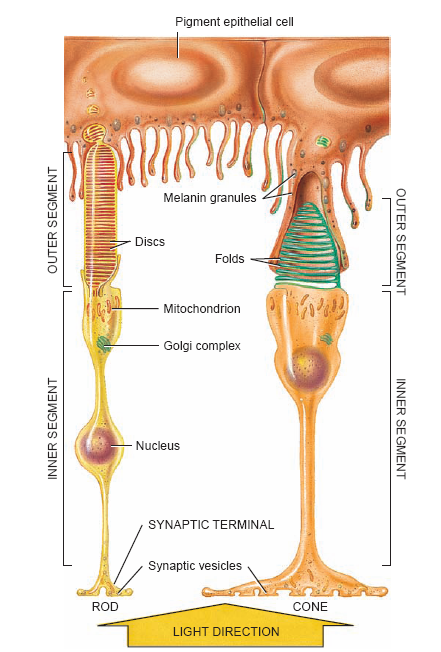 Cones

Rods
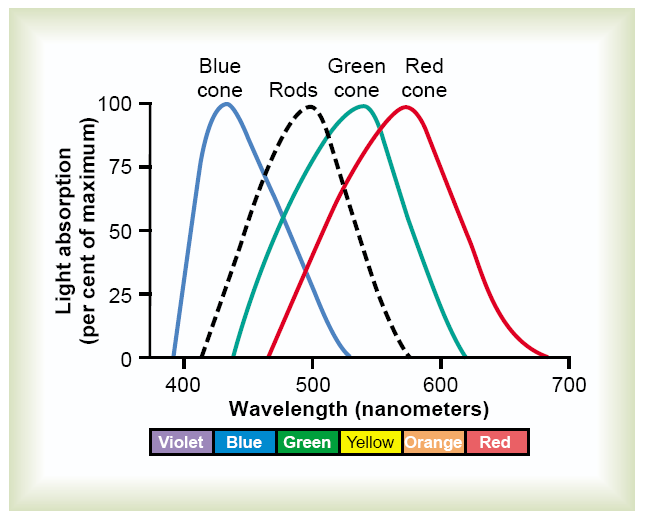 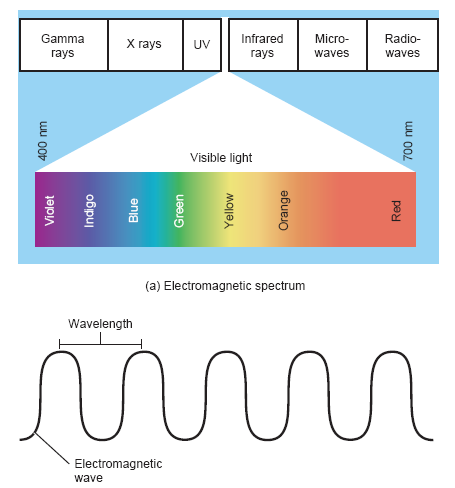 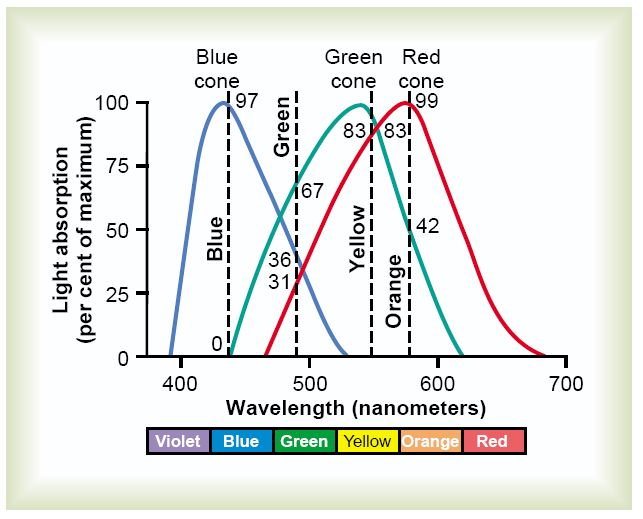 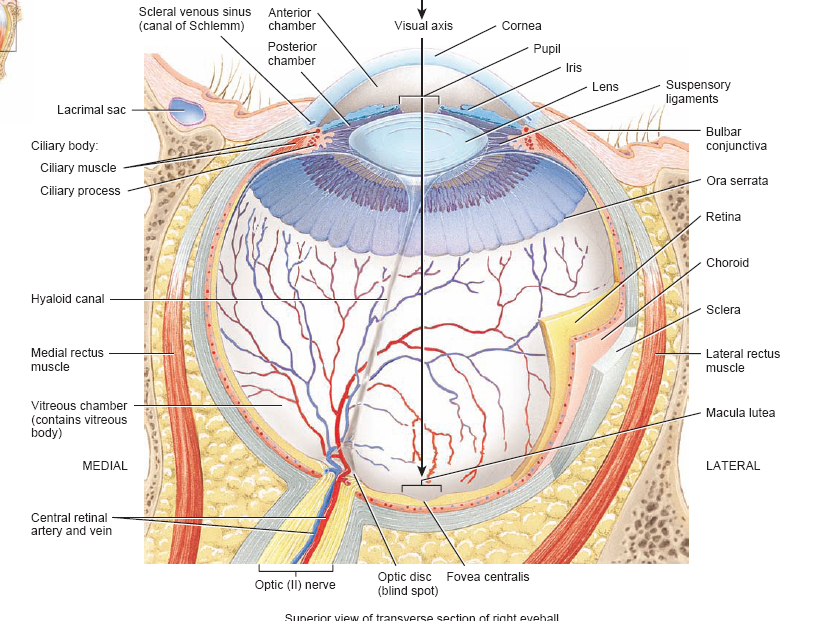 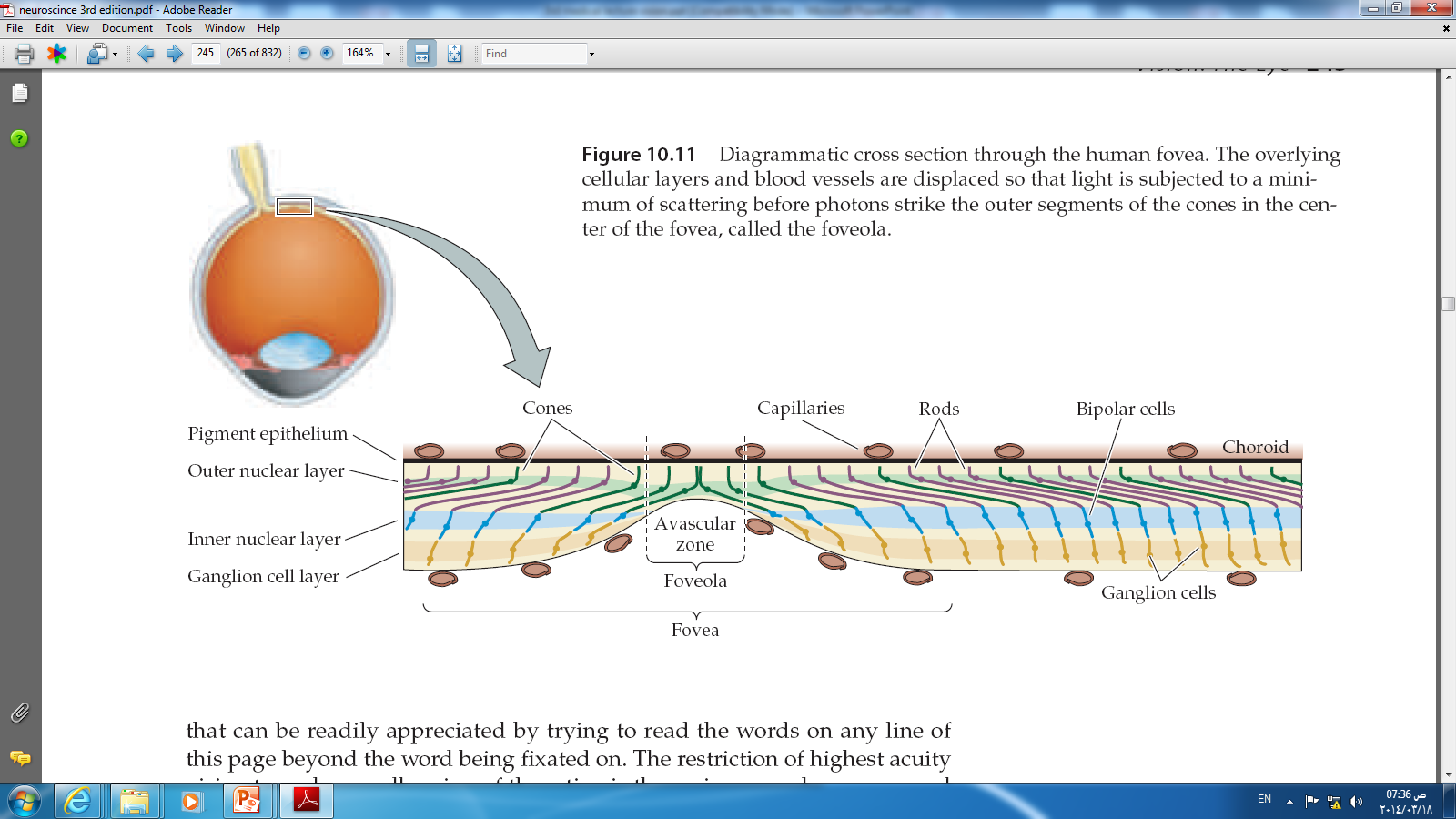 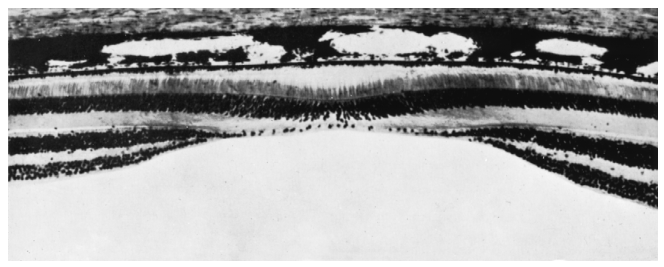 Light Detection
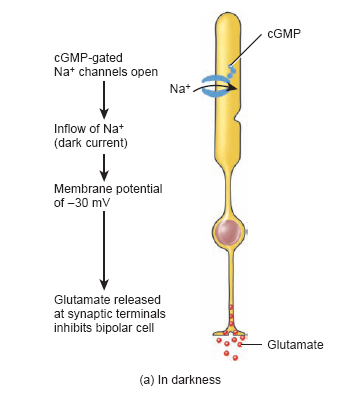 Light Detection
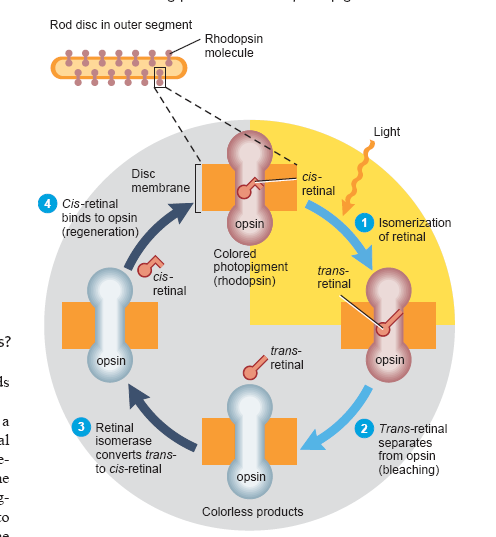 Light Detection
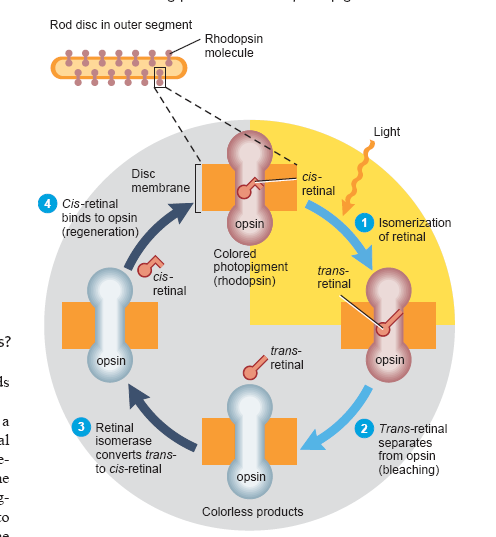 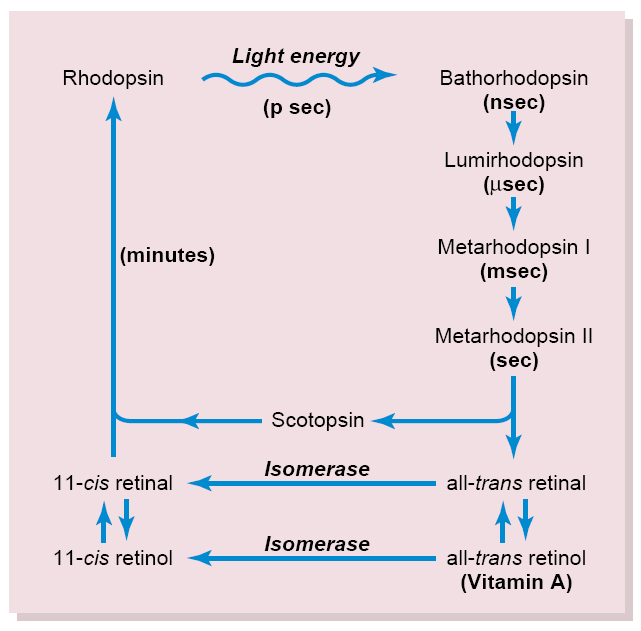 Light Detection
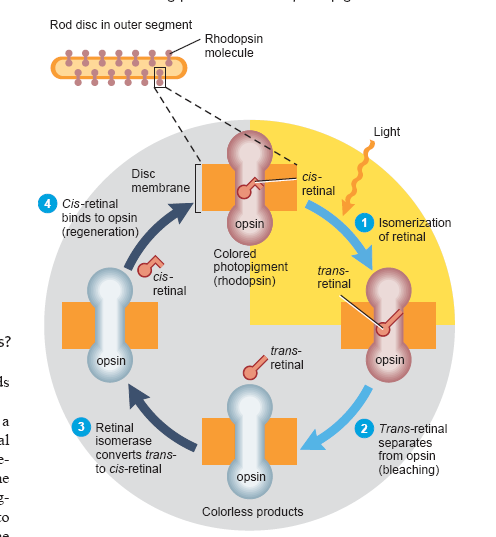 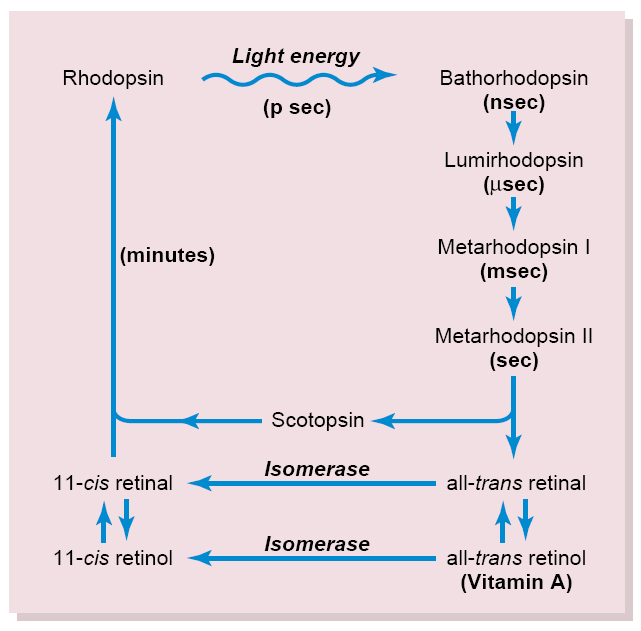 Light Detection
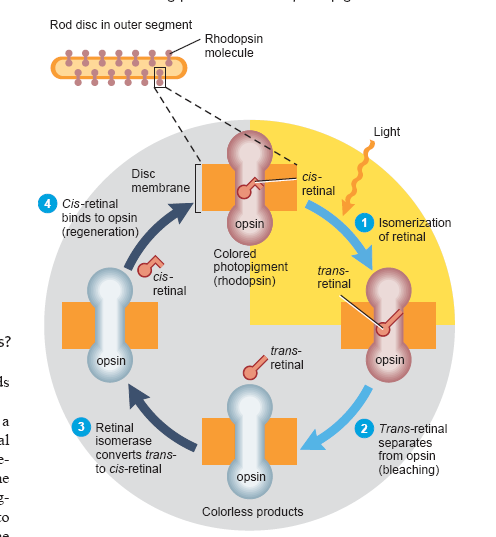 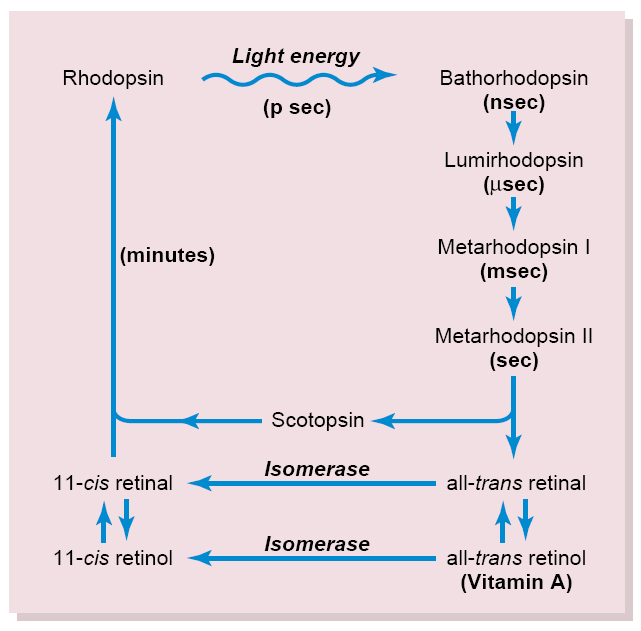 Light Detection
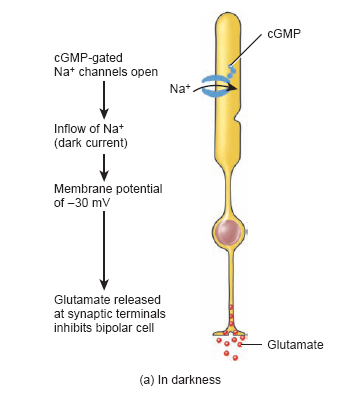 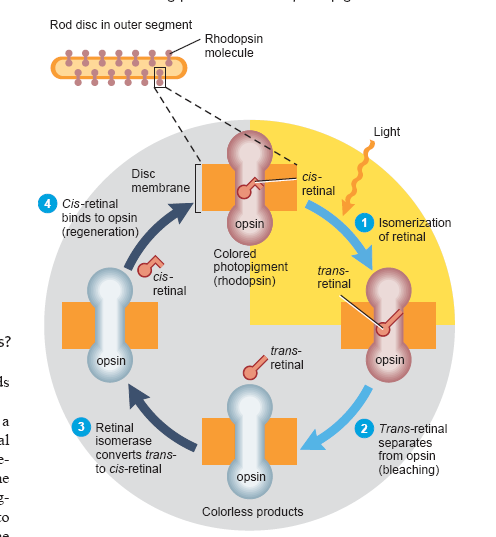 Light Detection
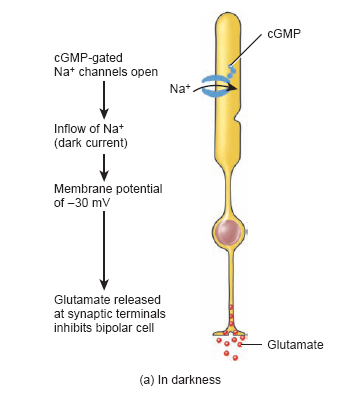 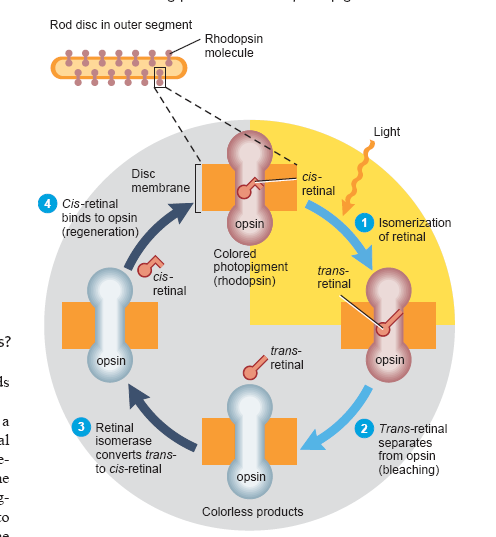 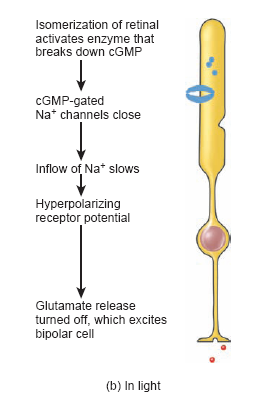 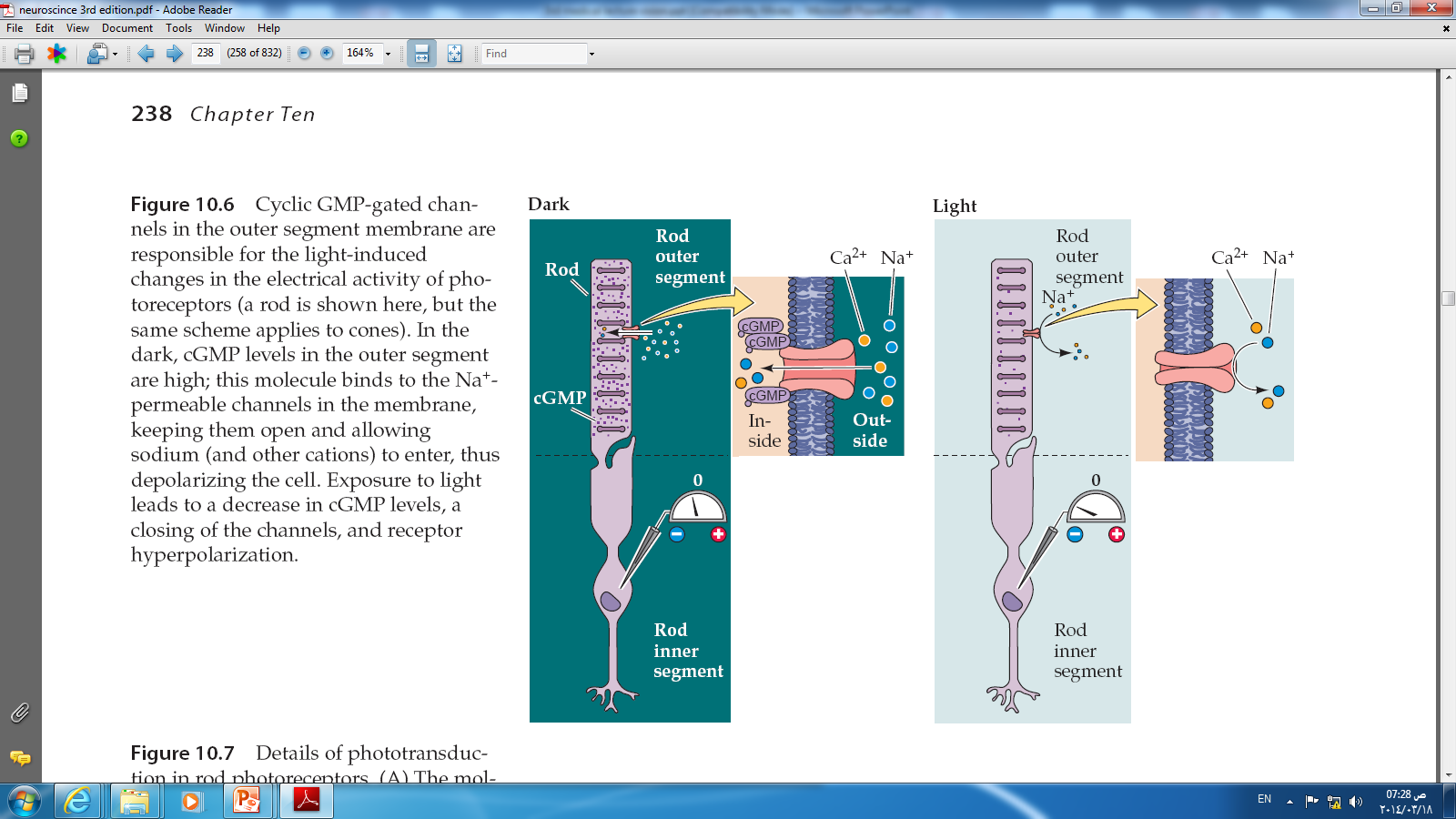 Photoreceptors
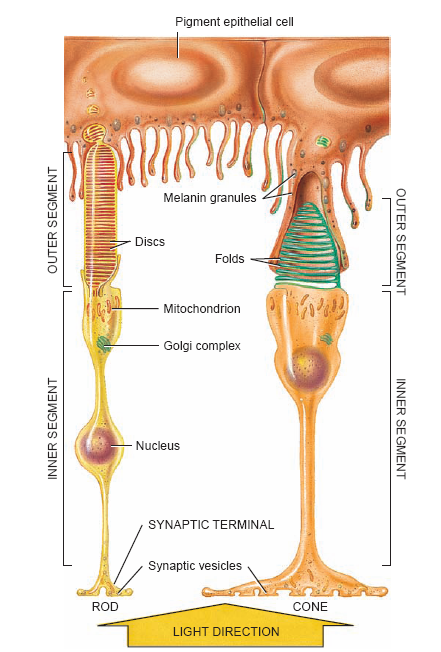 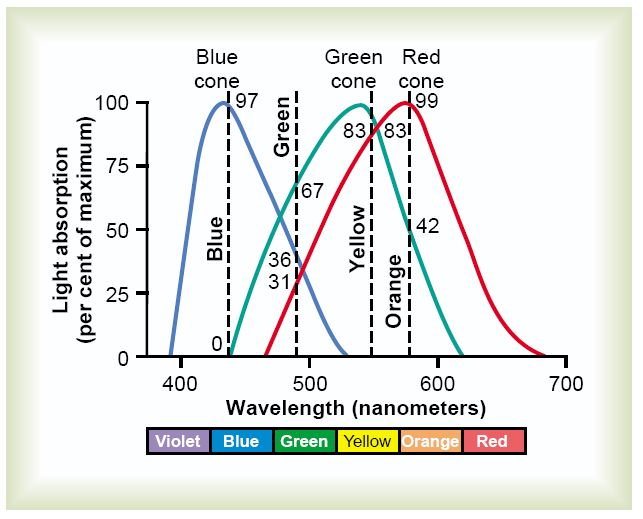 Cones

Rods
Cones

Rods
Photopsin : blue, green and red sensitive pigments